Chapter 19: Medicines and Drugs
Unit 7: Drugs
Objectives
Discuss the role of medicines and learn how they are divided into classes and have different effects on people
Identify ways to use medicines safely and for their intended purpose according to the label
Assess your Health
1. I understand the role of taking medicines and drugs in maintaining health
2. I recognize that vaccines prevent disease
3. I only use medicine according to directions from my doctor
4. I avoid overusing medicines such as antibiotics
5. I know the difference between over-the-counter and prescription medicines
The ROle of Medicines
Lesson 1
Types of Medicines
MAIN IDEA: Medicines are classified based on how they work in your body
People use medicines to help restore their health when they are unwell
Medicines: drugs that are used to treat or prevent diseases or other conditions
Drugs: substances other than food that change the structure or function of the body or mind
All medicines are drugs, but not are drugs are medicines
Drugs are only effective when taken as directed
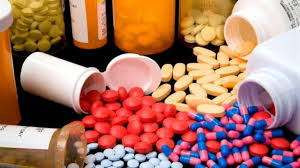 Categories of Medicines
Help prevent disease
Fight Pathogens
Relieve pain and other symptoms
Manage chronic conditions, help maintain or restore health, and regulate body's systems
Preventing Disease
Today, we have medications that prevent disease
Vaccines: preparation that prevents a person from contracting a specific disease
About 95% of children receive vaccines
Vaccines contain weakened or dead pathogens that cause the disease
Some vaccines, like tetanus, fade over time and must be given periodically
Flu vaccine should be received every year
Fighting Pathogens
Medicines can help your body fight pathogens
Antibiotics: class of drug that destroy disease-causing microorganisms called bacteria
Penicillin-considered a miracle drug
Some antibiotics can cause nausea or stomach pain
Can have allergies against some antibiotics
Can develop a resistance: when overused or if patient does not finish the full prescription
Antivirals and Antifungals
Able to treat some viral illnesses, such as the flu—suppress the virus, but do not kill it
Relieving Pain
Analgesics: pain relievers that fight inflammation, redness, or swelling
Range from mild medicines, aspirin, to strong narcotics, morphine or codeine
Can cause upset stomach, dizziness, and ringing in ears
Reye's syndrome
Should not be given to anyone under 20
Pain reliever dependence
Managing Chronic conditions
Allergy medicines
Antihistamines: reduce allergy symptoms such as sneezing, itching, and a runny nose
Body-Regulating Medicines
Insulin
Antidepressant and Antipsychotic medicines
Mood stabilizer
Cancer treatment medicines
Chemotherapy
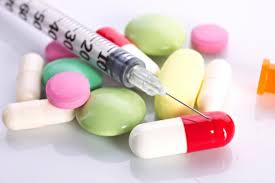 Taking Medications
MAIN IDEA: Medicines enter the body in a variety of ways
Oral medications
Topical medicines
Inhaled medicines
Injected medicines
Reactions to Medication
Side effects: reactions to medicine other than the one intended
Mild such as drowsiness or severe such as death
Additive interaction: medicines work together in a positive way
Anti-inflammatory and a muscle relaxant FOR JOINT PAIN
Synergistic effect: the interaction of two or more medicines that results in a greater effect than when each medicine is taken alone
Antagonistic interaction: the effect of one medicine is canceled or reduced when taken with another medicine
Tolerance and Withdrawal
Tolerance: a condition in which the body becomes used to the effect of a medicine
Withdrawal: occurs when a person stops using a medicine on which he or she becomes psychologically dependent
Nervousness, insomnia, severe headaches, vomiting, chills, and cramps
Using Medicines Safely
Lesson 2
Standards for Medicines
MAIN IDEA: Medicines are regulated to make them safe
ALl new medicines in the US must meet standards set by the Food and Drug Administration (FDA)
Chemical composition, intended use, effects, and possible side effects 
Test medications according to FDA guidelines
Experimental: if a medication has not completed clinical trials but is thought to be effective, a person with a life-threatening illness is allowed to use the drug
The FDA does not regulate herbal and dietary supplements
Prescription Medications
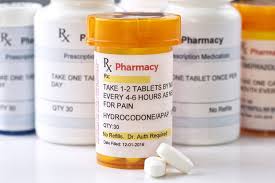 Prescription medicines: medicines that are dispensed only with the written approval of a licensed physician or nurse-practitioner
A licensed pharmacist dispenses these medicines
Only the amount that is needed to treat your illness is prescribed
If more is needed, your health care provider will approve a refill
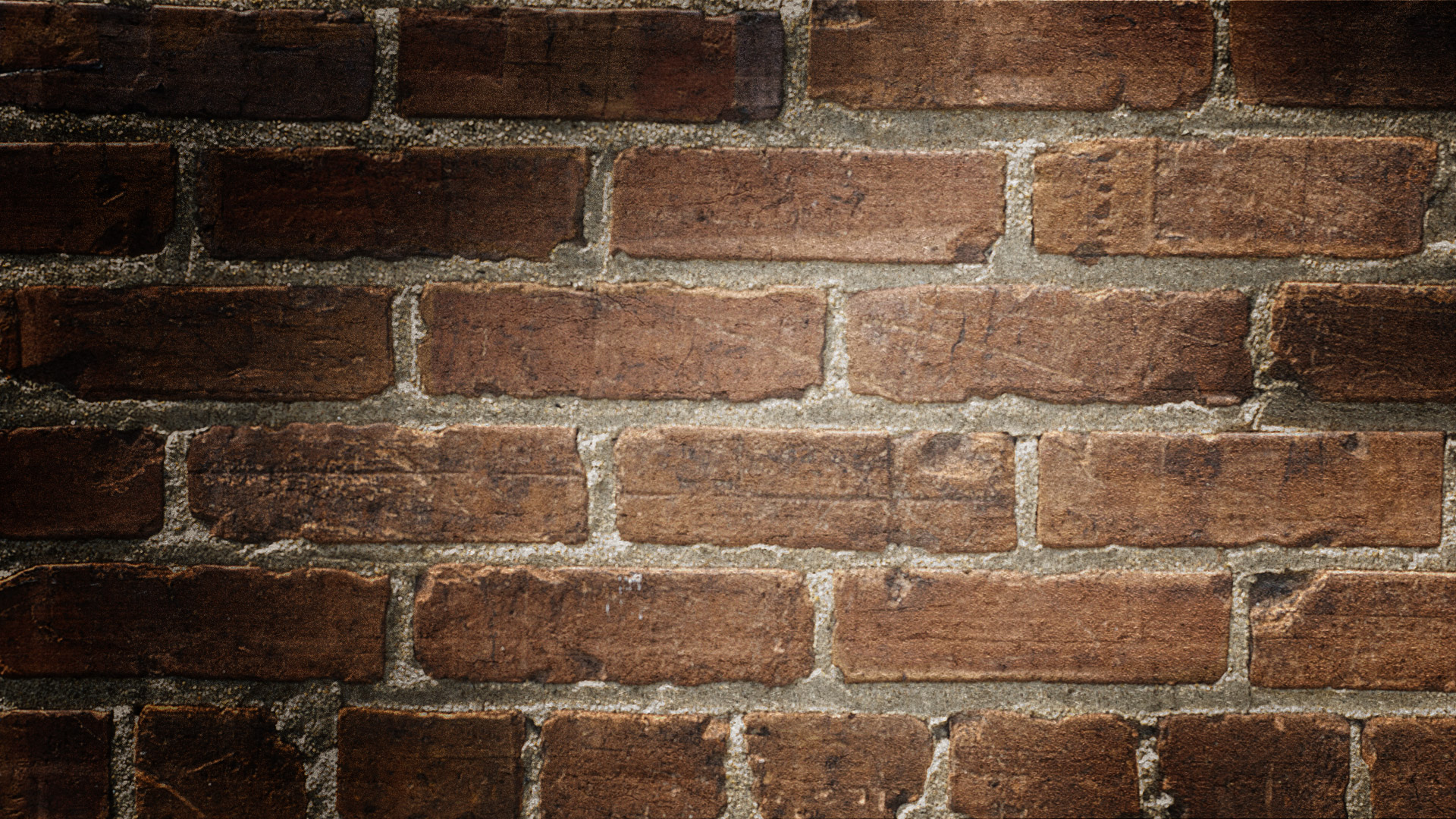 Over-the-Counter (OTC) Medicines
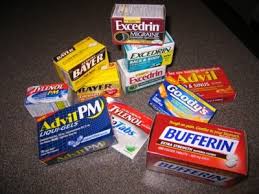 Over-the-Counter (OTC) Medicines: medicines you can buy without a doctor's prescription 
FDA considers these medications to be safe if they are used as directed by the label
SOME OTC medications are controlled
Medicine Labels
All prescription and OTC medicines labels must contain information telling consumers how to use the medication safely and effectively
Labels must include:
Active ingredient
Uses
WARNINGS
INACTIVE INGREDIENTS
PURPOSE
OTHER INFORMATION AND DIRECTIONS
EXPIRATION DATE
Medicine Misuse
MAIN IDEA: Taking medicines unnecessarily or without following the label instructions is dangerous
Medicine misuse: using a medicine in way other than the intended use
Failing to follow instructions 
Sharing your prescription with someone who it was not prescribed to
Taking too much or too little
Not taking the complete duration
Stopping use
Mixing medicines
Medicine Abuse
Medicine abuse: intentionally taking medications for nonmedical reason
96% of teens use medicine correctly
Teens should avoid using drugs to:
Lose weight or stay awake
Fit in with peers
Sharing prescription
Drug overdose: a strong, sometimes fatal reaction to taking a large amount of a drug
Reference
Florida Health